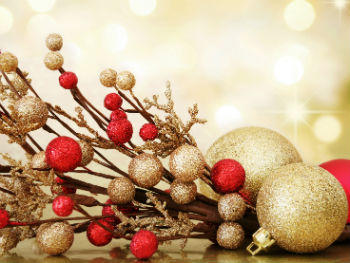 Sitten und                                  Bräuche
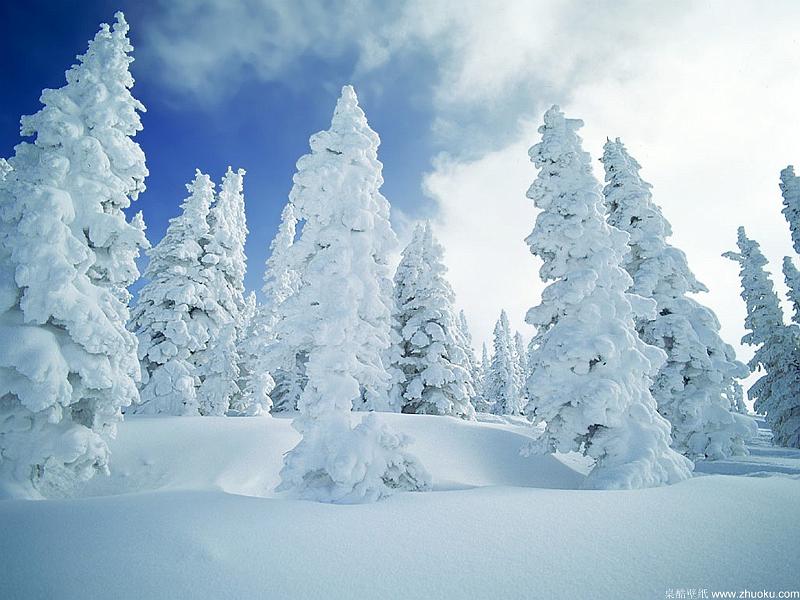 Wenn die Tage kürzer und die Nächte länger werden, liegt das Dorf in der Winterstimmung, die wesentlich den Rhythmus des Lebens von Menschen verändert. 
Der Großteil der Arbeit von Feld und Hof  wird ins  Haus übertragen. 
Hausfrauen machen Arbeiten und Freizeitbeschäftigungen  gemeinsam  wie z. B  Federn rippen , sticken, singen, spielen und sprechen untereinander. 
Dabei verwenden sie verschiedene Hexerei und magischen Praktiken um böse Kräfte von ihrer Umgebung abzuwenden.
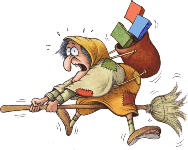 Hexen Tage
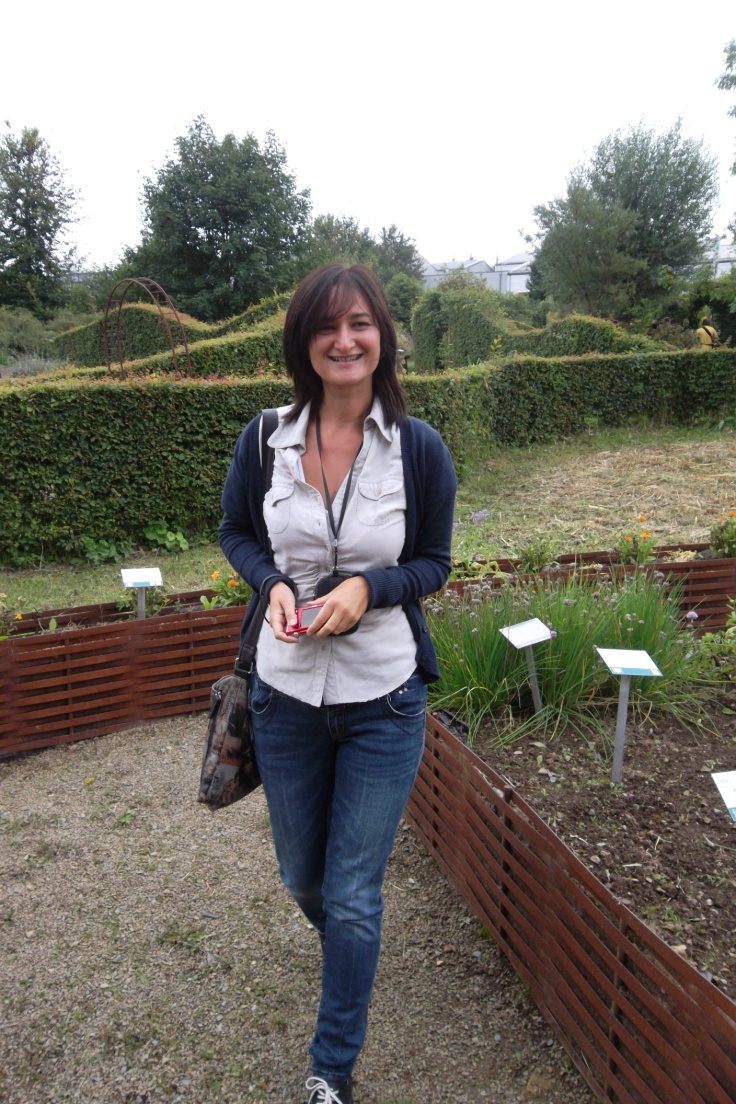 Wichtige Ereignisse charakterisiert ​​durch den Glauben an die höheren negativen Kräfte, beginnen am 25.11. und dauern bis Weinachten
Mittel zum Schutz gegen Hexen ist Knoblauch.
 Menschen benutzen Knoblauch nicht nur zum Essen, sondern machen mit ihm schützende Kreuze an der Tür.
Das Haus muss an diesem Tag immer als erster ein Mann betreten, eine Frau würde Schaden in Form von zerbrochenem Geschirr während des nächsten Jahres bringen. 
Die Handarbeiten sind an diesem Tag verboten.
 Dieser Tag gehört zum Tanz und Spaß .
Katarína - 25. November
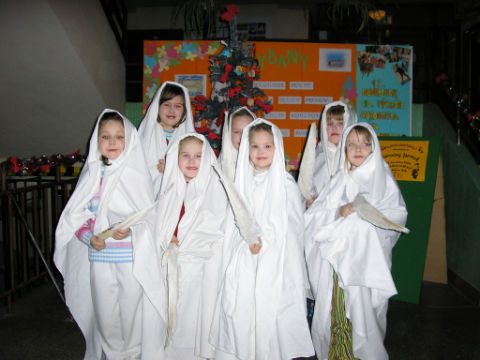 Ondrej - 30. November
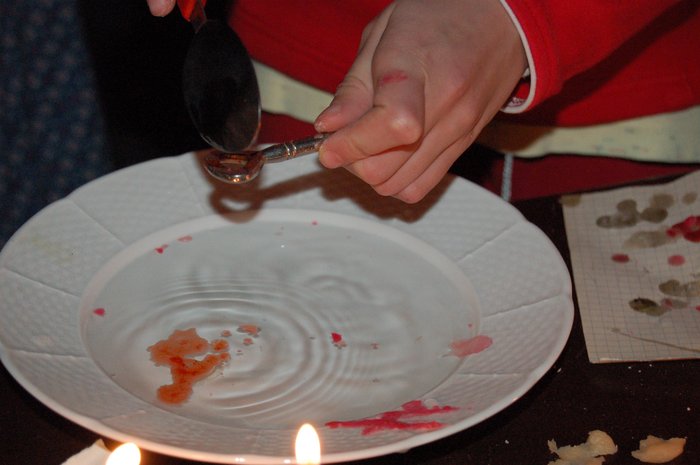 Diesen Tag  nutzen die Mädchen, um ihre weitere Schicksale zu bestimmen, vor allem in der Frage der Prophezeiung  der Liebe 
Sie kochen Knödel, die nicht nur mit Flugblättern männlicher Namen verpackt  sind, sondern auch mit dem „Unbekannter", "Tod" und ein leeres Blatt Papier(das Mädchen muss noch warten). Der erste gekochte Knödel ist  entscheidend.
Um den Beruf des Mannes festzustellen, gießen  sie geschmolzenes Blei oder Ohrenschmalz durch einen Schlüssel in einenTeller mit  kaltem Wasser.
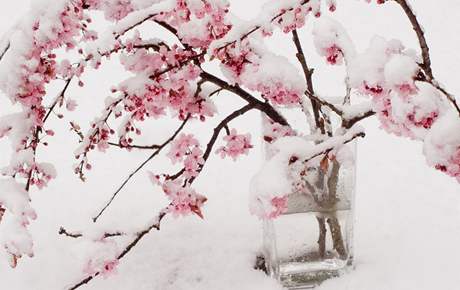 Barbora - 4. December
Mädchen geben in eine Vase mit Wasser  Kirschzweige an diesem Tag. 
Wenn sie bis Weinachten blühen, bedeutet es, dass  das Mädchen nächstes Jahr heiratet
 Barbara zieht den Schlitten in den Hof."
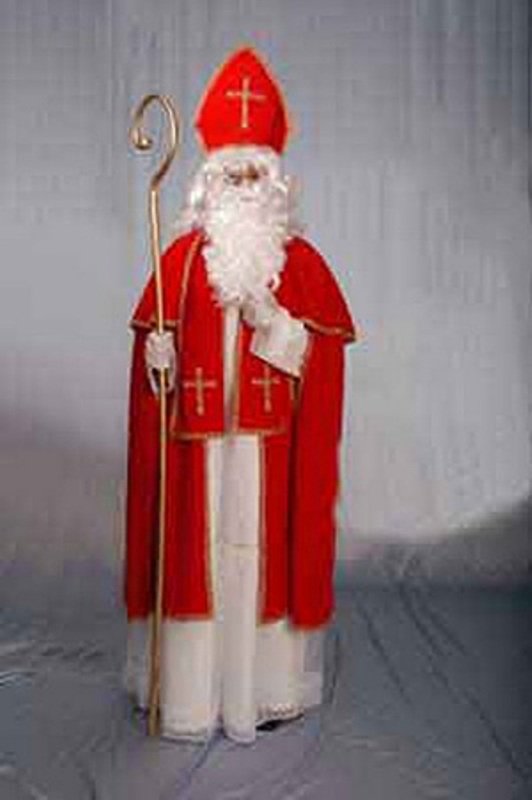 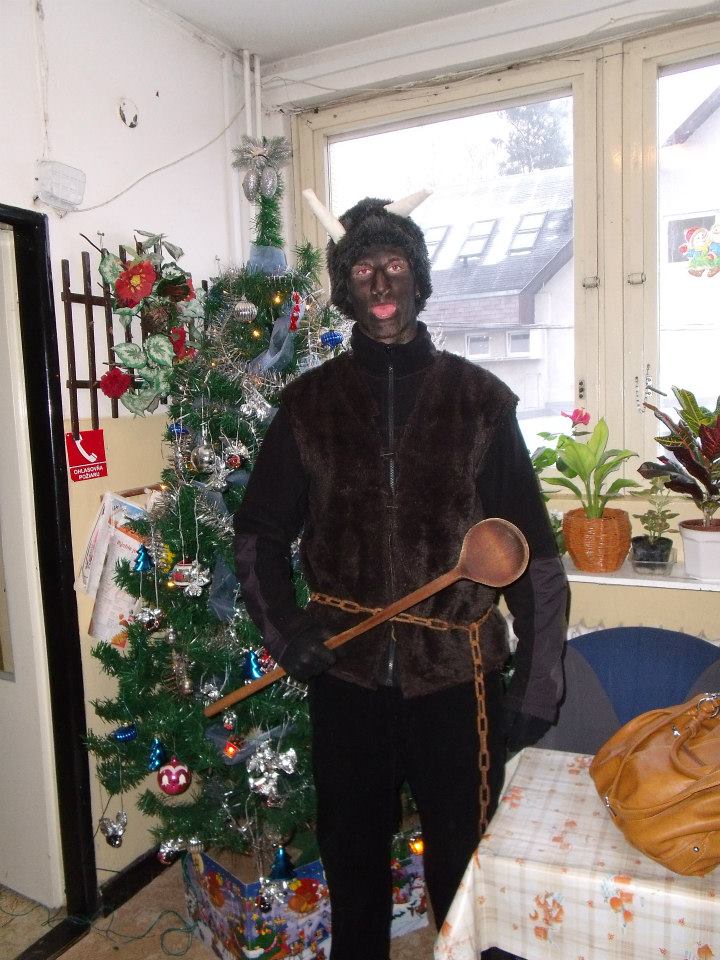 Mikuláš – 6. Dezember
Typisch sind Nikolaus, Engel und Teufel. 
Die Kinder und Erwachsene putzen sich am Vorabend ihre Stiefel.
Am nächsten Morgen finden sie viele Süßigkeiten, Nüsse und  Obst drinnen, wenn sie brav waren.
Wer nicht brav war, findet  nur Kohle.
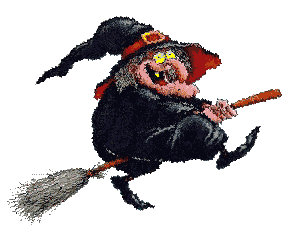 Lucia - 13. December
Dieser Tag  ist  als der kürzeste Tag des Jahres betrachtet. 
 In dieser längsten Nacht  haben alle Hexen Kraft

Wer Hexen mit  eigenen Augen sehen will, soll sich einen Holzstuhl unter strengen Regeln konstruieren - keine Nägel 
Lucia ist bekannt auch mit der Prophezeiung der Liebe
Auf  Flugblättern werden zwölf  männliche Namen geschrieben  und jeden Tag  soll man ein  Flugblatt  verbrennen ohne den Namen zu sehen.
Letzte Flugblatt wird am Weihnachtstag mit dem Namen des zukunftigen Mannes  eröffnet.
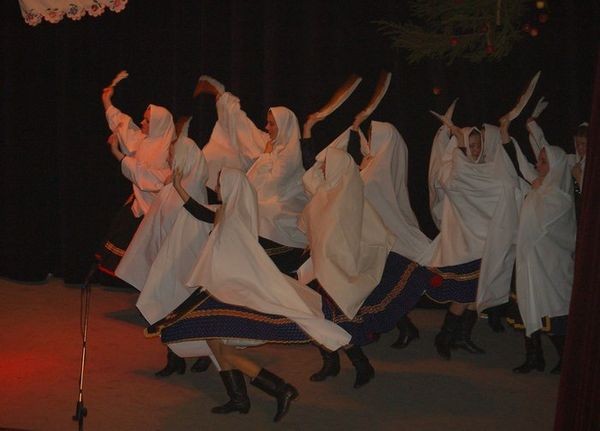 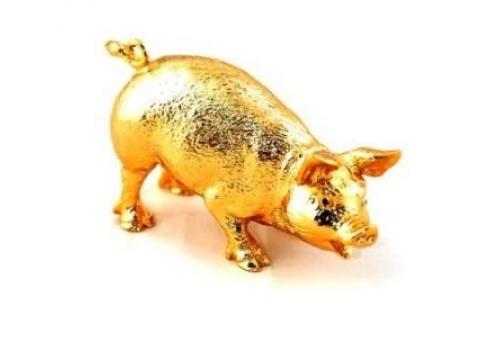 24. Dezember- Heiliger Abend
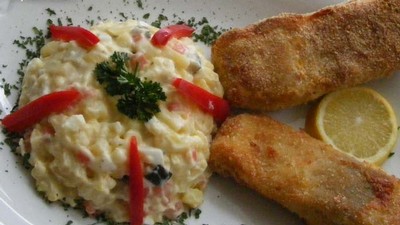 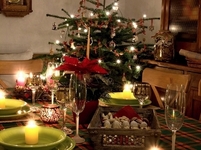 Am Morgen bringt der Vater den Weihnachtsbaum, um  ihm mit Nüsse, Äpfel und Stroh Ornamente zu  schmücken. 
Mama kümmert sich um die Vorbereitung des Weihnachtsessen.
 Auf dem Tisch durfen   Kerzen, Oblaten mit Honig, Nüssen, Knoblauch nicht fehlen, damit alle gesund bleiben, Brot, Obst, Mohn und Linsen, damit die Läuse und Flöhe uns nicht beißen. 
Auch unter dem Tischtuch sind  paar Kronen , dass die Familie ganzes Jahr Geld hat. Vor dem Abendessen macht  Mama  Honig auf den Stirn , es soll Freundlichkeit bedeuten.
Abendessen besteht aus Kohlsuppe und                                    Weihnachtsnudeln oder Fisch. 
Unter dem Tisch darf  nicht                                                           Handvoll Heu und Getreide fehlen,                                                                      damit es im neuen Jahr eine gute Ernte wird. 
Während des Abendessens, darf niemand den                                         Tisch  verlassen, weil es Pech bringen würde. 
Nach dem Abendessen bekommen alle                                                Geschenke  und dann  singen sie die                                     Weihnachtslieder. 
Anschließend  besuchen sie die Mitternachtsmesse.
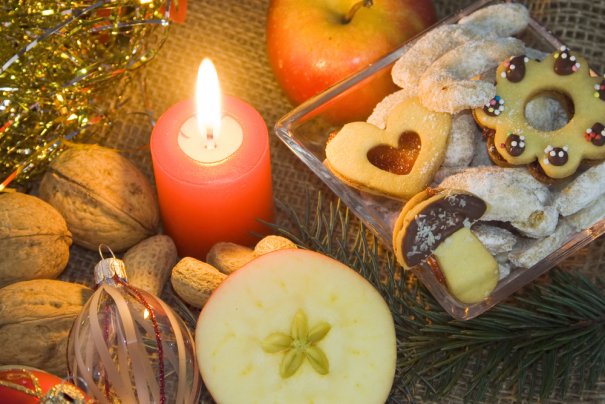 Tichá noc - Stille Nacht, heilige Nacht!
Tichá noc, svätá noc!Všetko spí, všetko sní,sám len svätý bdie dôverný pár,stráži Dieťatko, nebeský dar.Sladký Ježiško spí, sní,nebesky tiško spí, sní.
Tichá noc, svätá noc!Anjeli zleteli,najprv pastierom podali zvesť,ktorá svetom dnes dáva sa niesť:Kristus, Spasiteľ je tu,Tešiteľ sveta je tu!
Tichá noc, svätá noc!Nežná tvár, lásky žiarbožsky rozsieva v jasličkách tam:bije záchranná hodina námv tvojom zrodení, Boh Syn,Ježiško, Láska, Boh Syn!
Stille Nacht, heilige Nacht!Alles schläft, einsam wachtNur das traute hochheilige PaarHolder Knabe im lockigen HaarSchlaf in himmlischer Ruh Schlaf in himmlischer Ruh
Stille Nacht, heilige NachtHirten erst kundgemachtDurch der Engel HallelujaTönt es laut von fern und nah:Christ, der Retter ist daChrist, der Retter ist da 

Stille Nacht, Heilige NachtGottes Sohn, oh, wie lachtLieb' aus deinem göttlichen MundDa uns schlägt die rettende StundChrist, in deiner GeburtChrist, in deiner Geburt
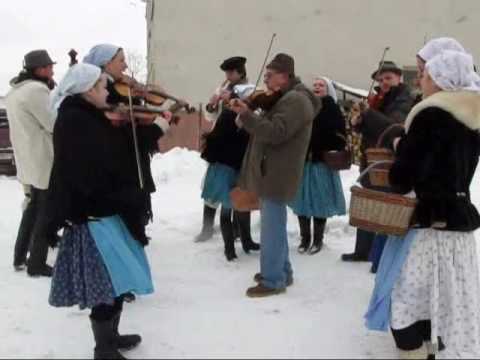 Stefan - 26  Dezember
Leute gehen von Haus                                                                 zu Haus um einen Weihnachtswunsch zu sagen.
 „Ich wünsche euch an diesen Feiertagen Christi Geburt, den heiligen Stefan  viel Gesundheit, Glück, Segen , dass  Sie in das Himmelreich nach dem Tode  kommen.“
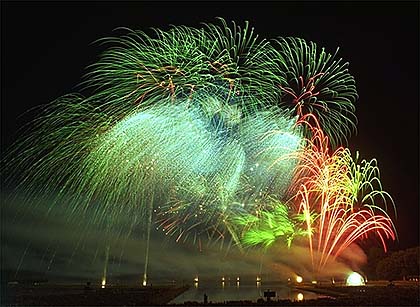 1.Januar - das Neujahr
Wie das neue Jahr so das ganze Jahr .Beispiel, wenn jemand am Morgen schlief, sollte er das ganze Jahr  wichtige Arbeit verpassen. Wer streitsüchtig und wütend war, sollte das ganze Jahr  schlechte Laune haben...
Am Neujahrstag muss  es überall sauber und ordentlich sein. Man darf nicht  den Müll aus dem Haus tragen , damit  das Glück im Haus  bleibt. 
Essen hat auch eine magische Funktion . Wie über Weihnachten oder Silvester darf  auf der Speisekarte Schweinefleisch nicht fehlen Es symbolisiert Wohlstand. Auf der anderen Seite, isst man kein Geflügel , damit  das Glück nicht wegfliegt.  Linsen bedeuten die Münzen.  Mohn symbolisiert Geld, so hat man einen Mohnkuchen auf dem Tisch.
6. Januar -  Drei Könige
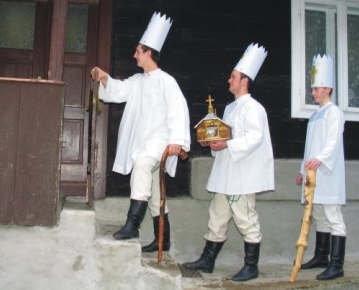 An diesem Tag werden die                                                 Häuser gesegnet und über                                                   der Eingangstür  werden mit                                       Kreide die Initialen von drei Königen und einem Kreis - gegen schlechte Kräfte gezeichnet. 
 
Jugend geht als  3 Könige gekleidet von Haus zu Haus und sie singen zum letzten Mal  Weinachtslieder.
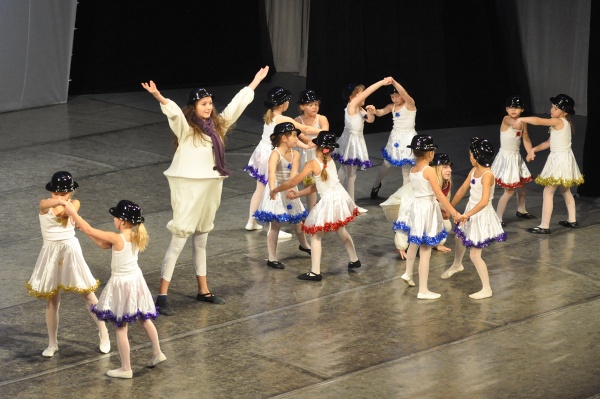 Danke für Ihre Aufmerksamkeit